「宇大カレブ」6年間の歩み
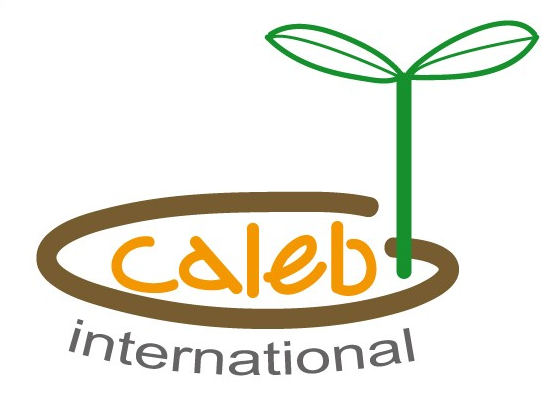 第一回「宇大カレブ」
2010年1月30日（土）
小川さんのお宅で　3時から6時まで
参加者：入江実、原田浩司、島田宏幸、小川吾朗
１　コーヒータイム・・・しばらくの雑談
２　近況の分かち合い
３　宇大カレブの特徴　　　　　
　  ●ナビゲーターと共に経験した信仰の基礎（ベーシック、個人関係や
         小グループの学び）を大事にし、霊的成長と主の働きに貢献
　  ●退職してくる後輩たちとのつながりを大事にし、ドアを開いておく
　  ●親しい関係を家族の交流に生かし、互いの家族にも祝福をもたらす
　  ●後輩や他の人々のために、良いリソースとして用いられる機会が
　　　 ある
４　カレブの会の特徴
　  ●活動のために集まる（よく教会で見られる特徴）のではなく、仲間の
         人生に寄り添い、助け合う（夢とソフトランディング）ために集まる
　  ●このためにゆっくりとした時間と互いに理解し合うことが大事

５　今後の計画　
      原則　第五土曜日（4月24日・7月31日・10月30日）
宇大カレブの会　Renewal/ 2014.11.
・クリスマス集会
     内容：賛美（ゴスペルチーム）
　　　　　メッセージ「クリスマスの祝福」
　　　　　大角恵利也牧師

・交わり
      ＊メンバーを宇大OB・大学院生に広げた
      ＊開催回数：増やしていく
宇大カレブの会　Renewal/Ⅱ 2015.12.
クリスマス集会
     内容：賛美（ゴスペルチーム）
　　　　　 メッセージ「クリスマスの奇跡」
　　　　　 大角恵利也牧師

・交わり
      ＊メンバーを宇大OB・大学院生に広げた。
宇大カレブの会　Renewal/Ⅲ2016.5.3
内容
  ①証し：「出版を記念して」
      「すべては子どもたちの学びのために」を出版した原田
　　浩司兄と、出版を手掛けた「あめんどう社」の小渕兄
　　から出版に至る証しをしていただいた

  ②証し：「アメリカの生活と文化」
　　宇大ナビゲーター出身で、現在アメリカで長期出張中の
　　渡邊さんご夫婦が一時帰国をしている機会に、アメリカ
　　での教会生活や文化の違いなどについて、証ししてい
　　ただいた
キリストの愛が多くの方に伝わっていった
出版後、多くの方に読まれるようになり、キリストの福音が広がっていった　
大学主催の「出版記念会」
出版記念誌に「舟の右側」（証し集）を合わせて発行した
ミッションスクールにて講演
校長会、教員集会、カウンセラーの集まり等で講演
出版記念会にて、キリストを証しする　　～キリスト者としての務め～
児童養護施設長が、虐待された子どもたちが、変わっていった様子を語ってくださった

全校でも、奇跡的な変化であるという話が広がり、参観者が増えていった
書評　『舟の右側』　（評者＝本誌・箭内公正）  

著者は、浪人して入学した大学を卒業して一般企業に就職したものの、新入社員研修も終わらないうちに辞表を出して実家に帰ってしまう。
  その後、教師になった友人の働きぶりがなんとなく好ましく思えたこともあり、地元の大学の教育学部に学士編入し、卒業して教師になったのだ。
しかもいわゆる「デモシカ教師」であったと述懐している。教師としての夢とかビジョンがあって教師を目指したわけではない。教師として働き始めてから、紆余曲折と挫折の経験をする中で、だんだんとその職業に愛着と誇りを持つようになっていったのだ。
  そこに著者に対する神のご計画と導きを強く感じざるを得ない。本人の言葉によればキリストと出会ったのは地元に帰って大学で学んでいた時ということであるが、神の御手は遥か以前からその上にあったのだ。神の主権以外のなにものでもない。
宇大カレブの会　Renewal/Ⅳ 2016.7.16
内容：証し「ニュージーランドの魅力と日本人」

ニュージーランドのクライストチャーチで、日本人教会の宣教師として活躍している、渋沢先生を
  お迎えして
「宇大カレブ」 6年間の歩み　　そして・・・これからも